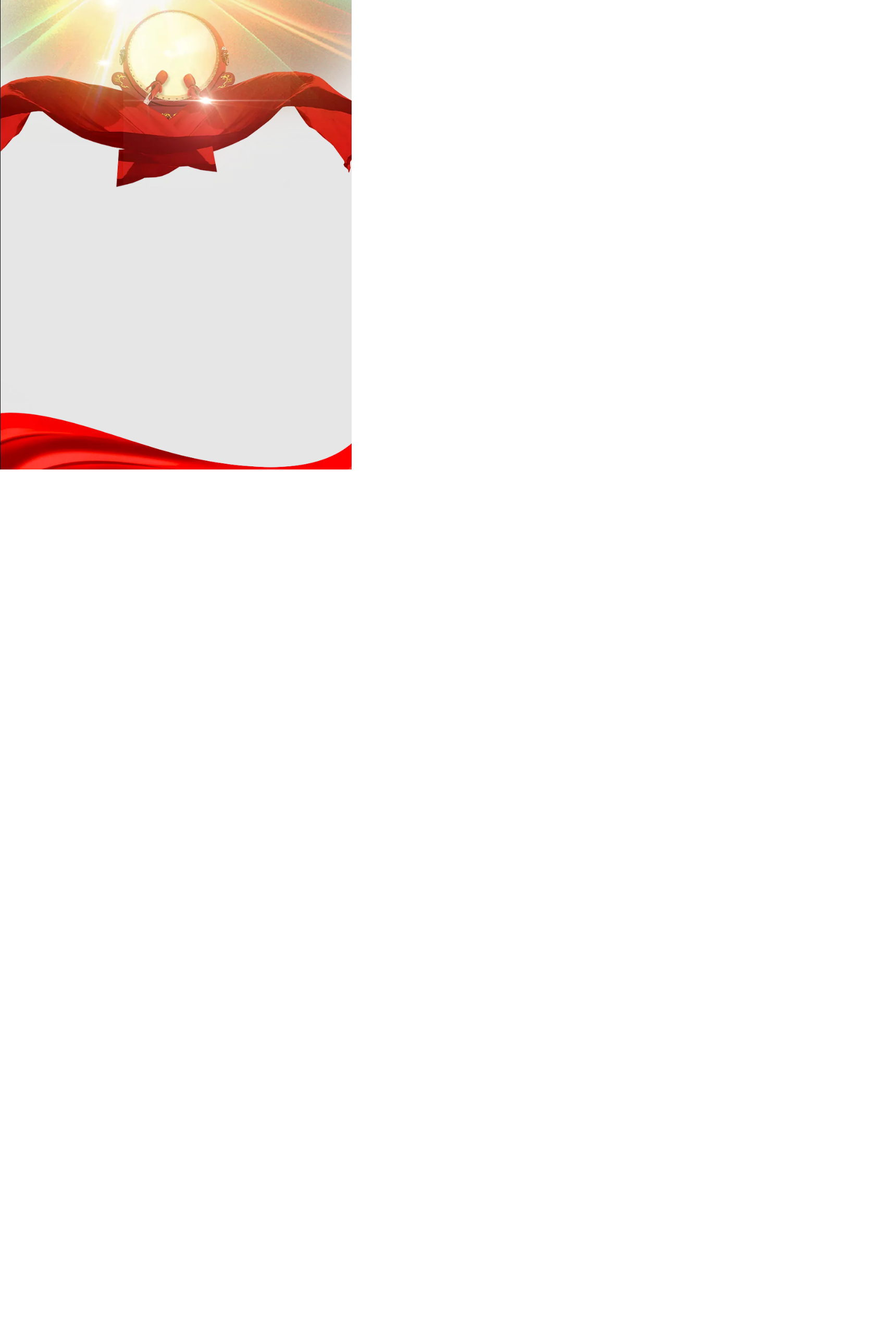 明新應材
110學年度考取研究所榜單
國立台北科技大學-高分子研究所-貝香螢
國立台北科技大學-高分子研究所-王珮萱
國立臺灣師範大學-光電工程系-李沐暄
國立雲林科技大學-化學工程與材料工程系-黃美櫻
中原大學-化學工程系-鄭俊灝
中原大學-化學工程系-鍾怡萱
元智大學-化學工程與材料科學研究所-賴欣鴈
明新科技大學-應用材料科技系-楊恩齊
明新科技大學-應用材料科技系-林家宏
明新科技大學-應用材料科技系-林昱佐
明新科技大學-應用材料科技系-嚴士欽
明新科技大學-應用材料科技系-楊喩雯
明新科技大學-應用材料科技系-林孟頡
明新科技大學-應用材料科技系-林佑緯
明新科技大學-應用材料科技系-姜智霖
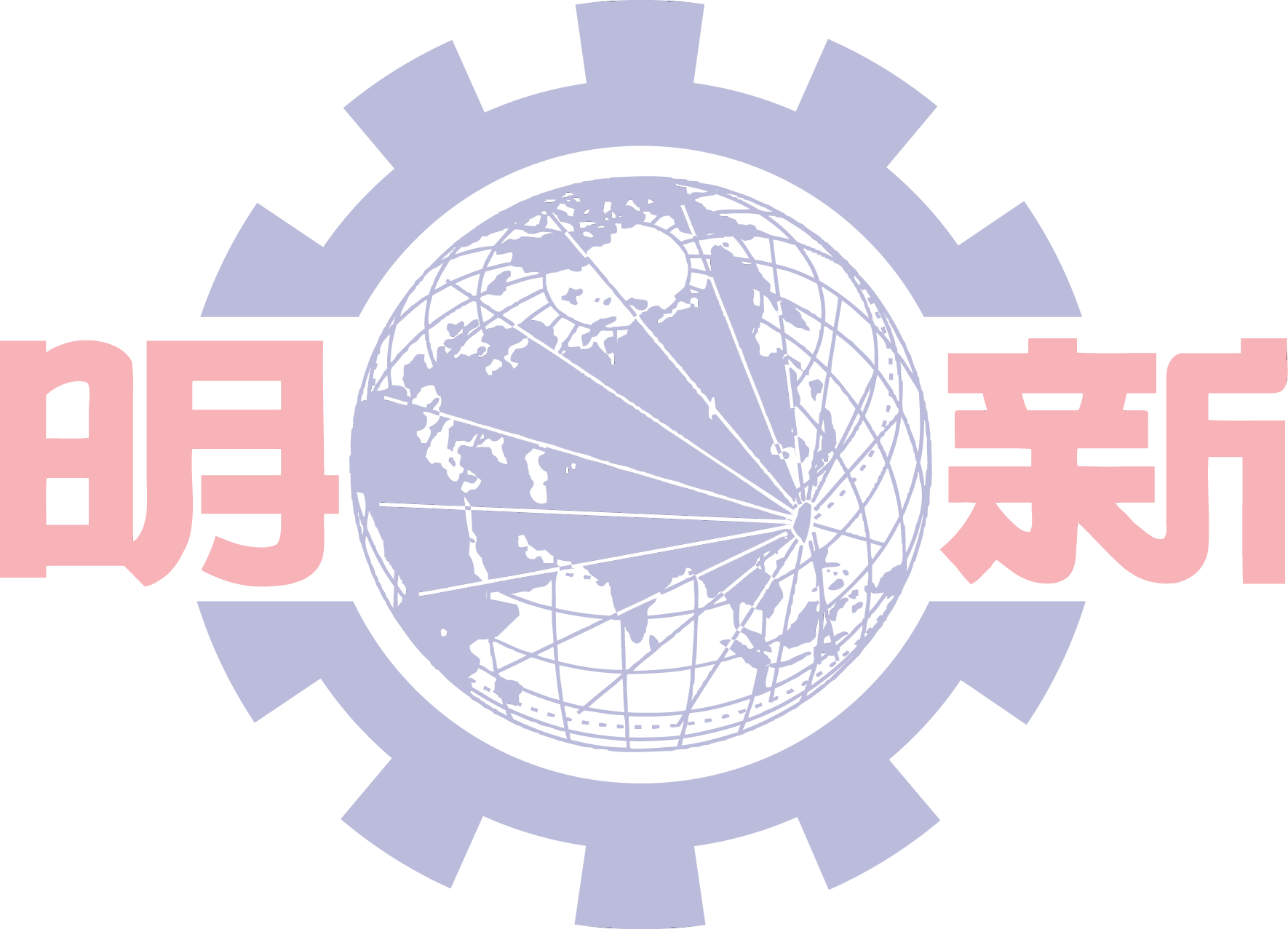